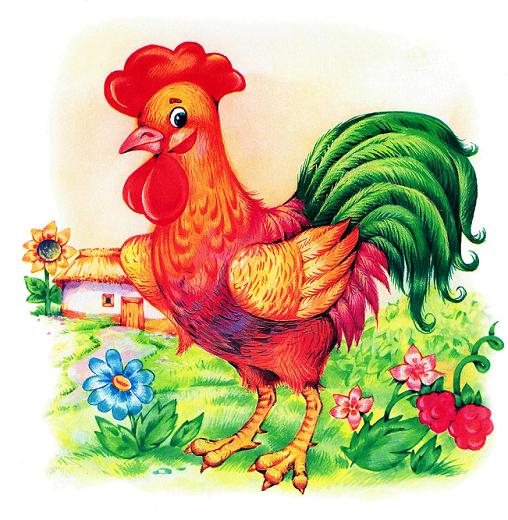 Заглавная 
буква  П
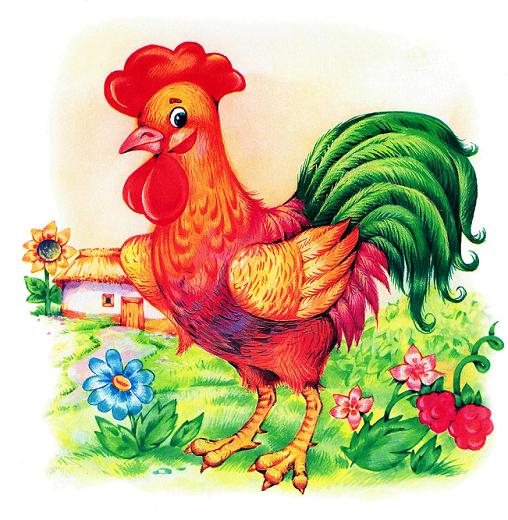 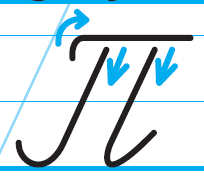 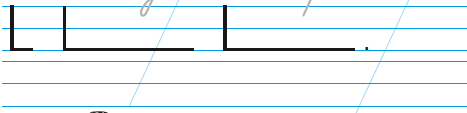 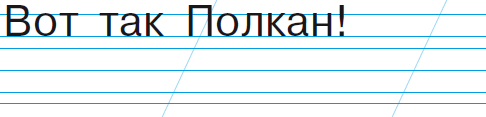